Lesson 62
VCe Review 3, Exceptions
[Speaker Notes: ufliteracy.org]
Lesson 62
VCe Review 3, Exceptions
[Speaker Notes: See UFLI Foundations lesson plan Step 1 for phonemic awareness activity.]
[Speaker Notes: See UFLI Foundations lesson plan Step 2 for student phoneme responses.]
g
c
a
i
o
e
u
nk
ng
wh
ph
ch
th
sh
ck
s
[Speaker Notes: See UFLI Foundations lesson plan Step 3 for auditory drill activity.]
[Speaker Notes: No slides needed for auditory drill.]
[Speaker Notes: See UFLI Foundations lesson plan Step 4 for blending drill word chain and grid. 
Visit ufliteracy.org to access the Blending Board app.]
[Speaker Notes: See UFLI Foundations lesson plan Step 5 for recommended teacher language and activities to introduce the new concept.]
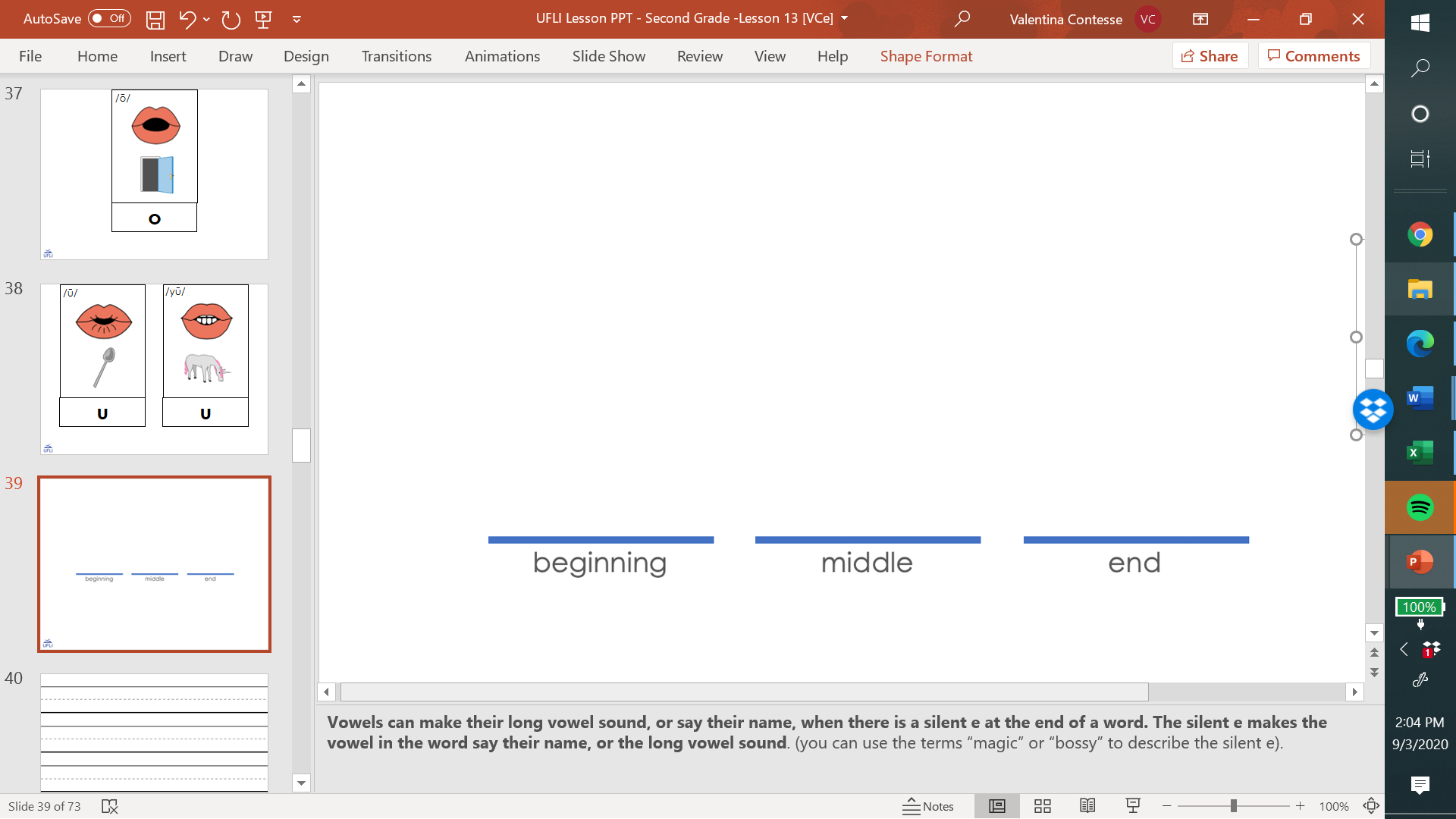 e
bake
like
note
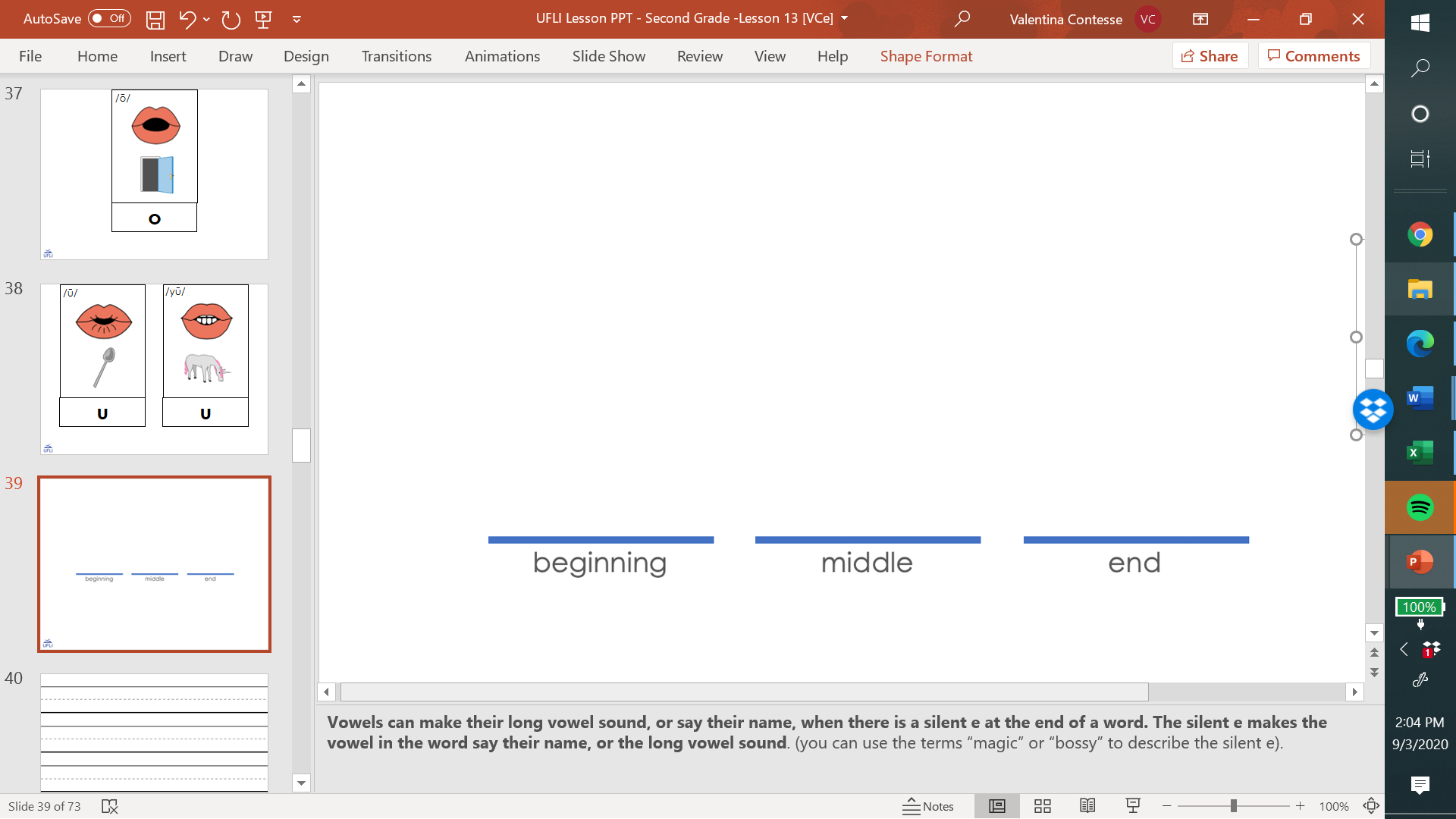 e
c
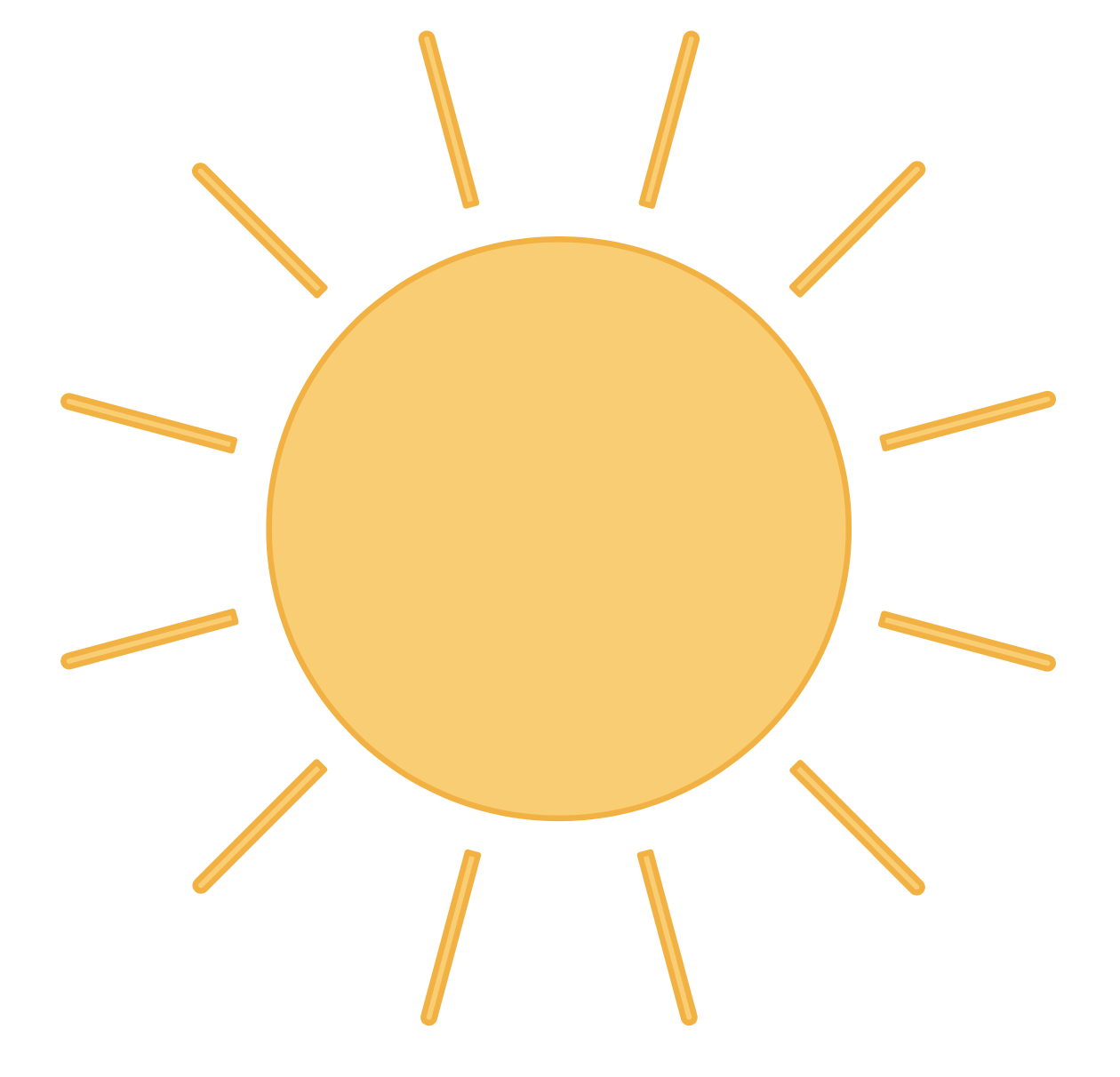 race
nice
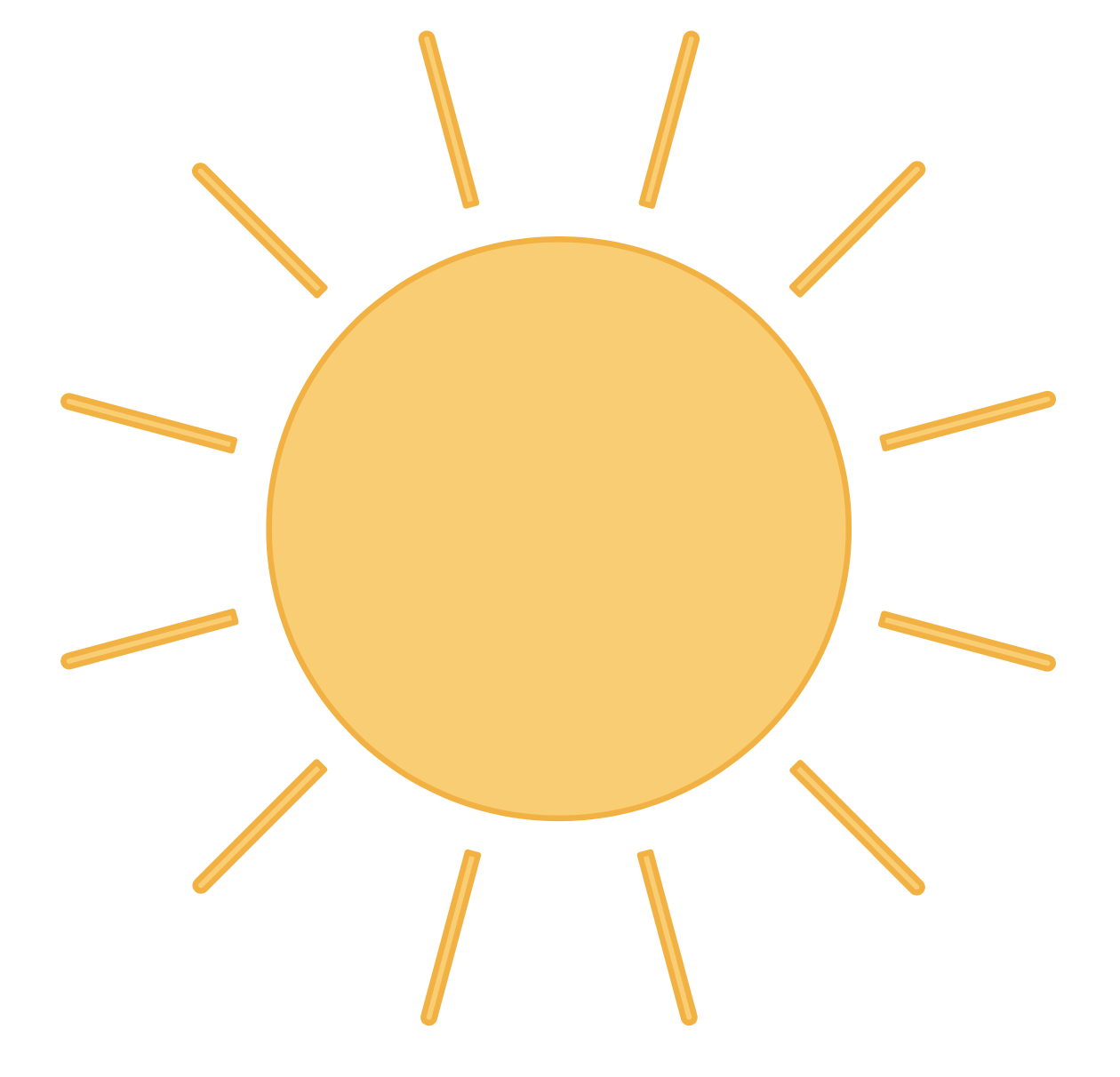 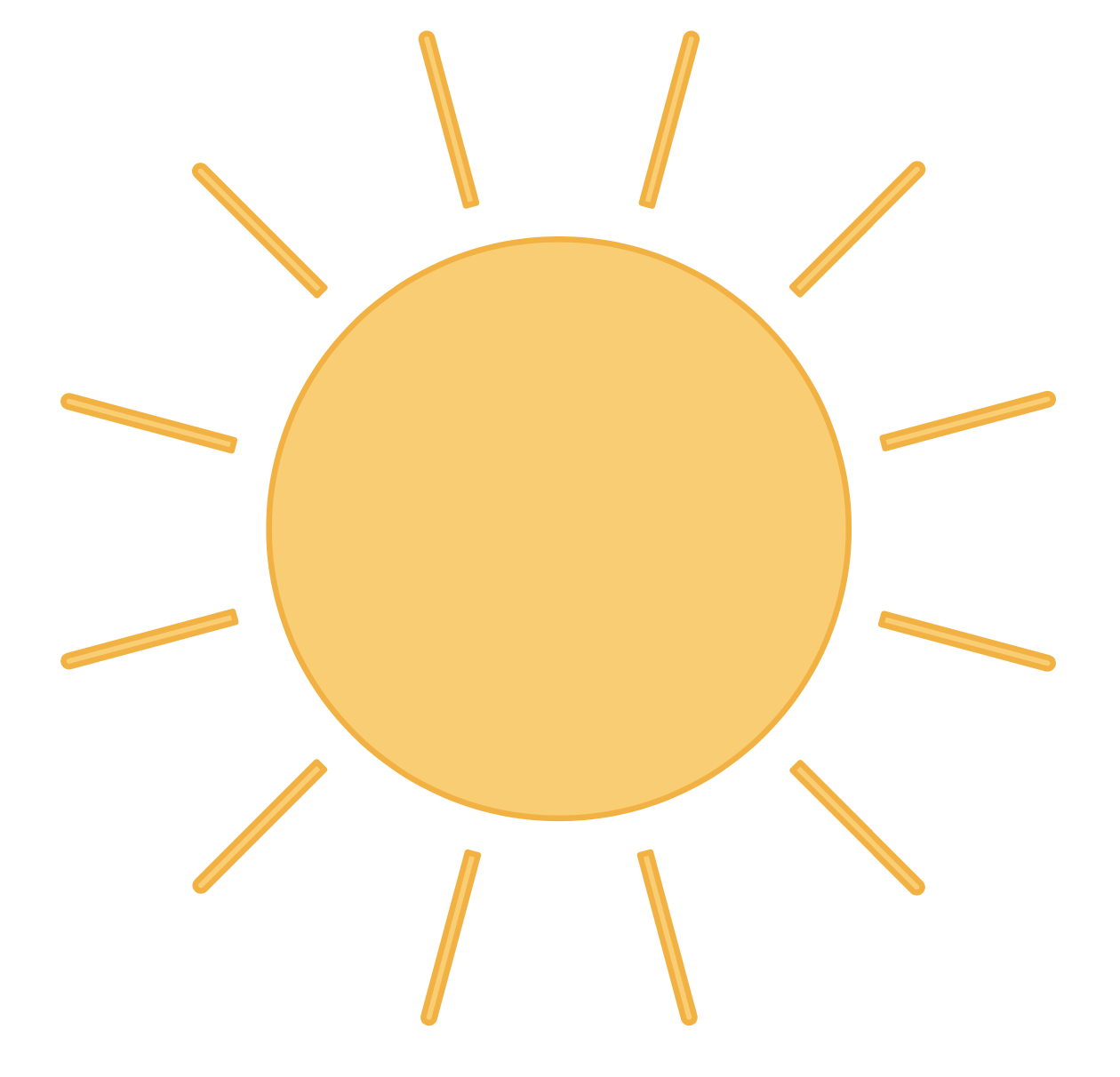 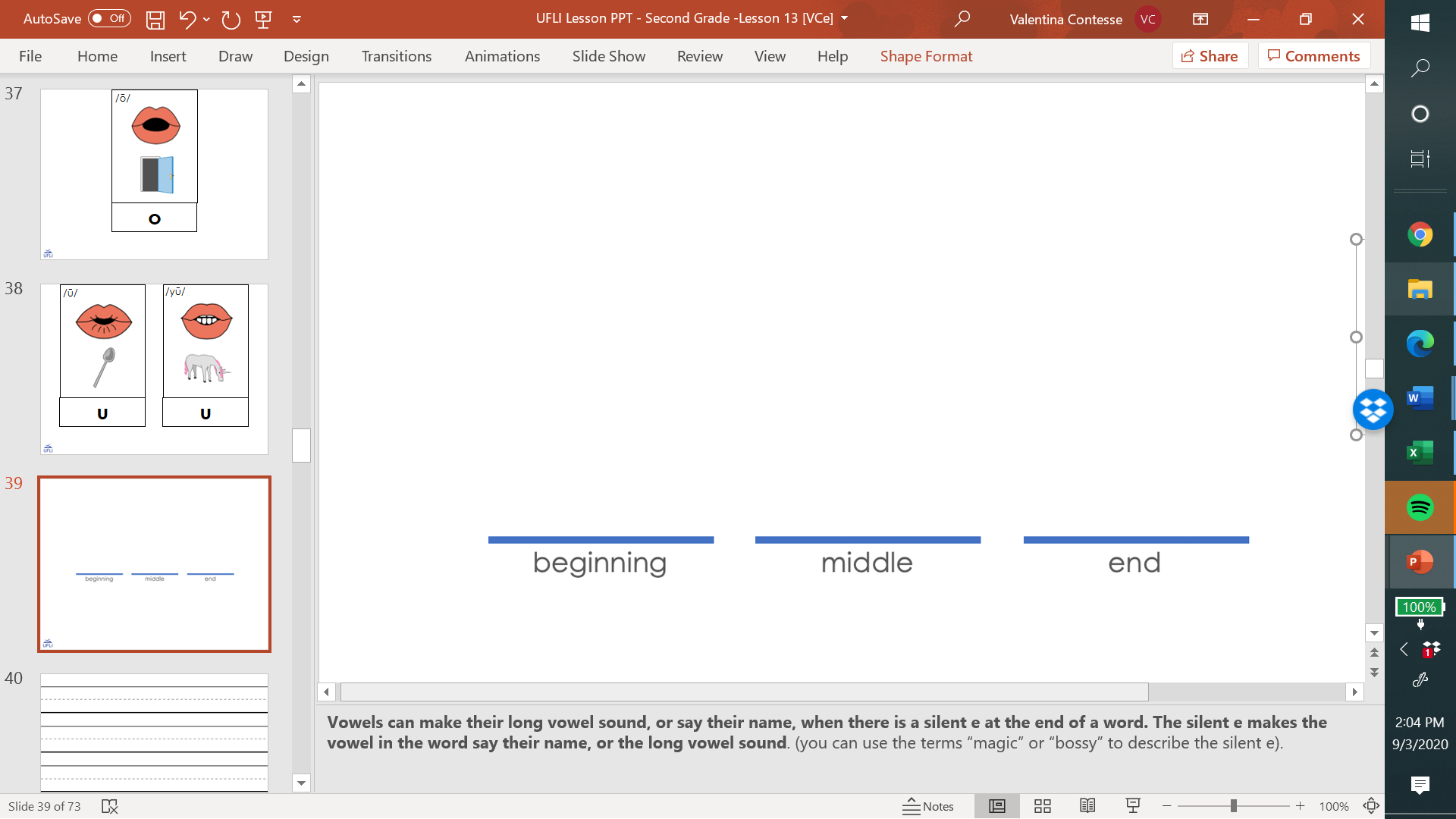 e
g
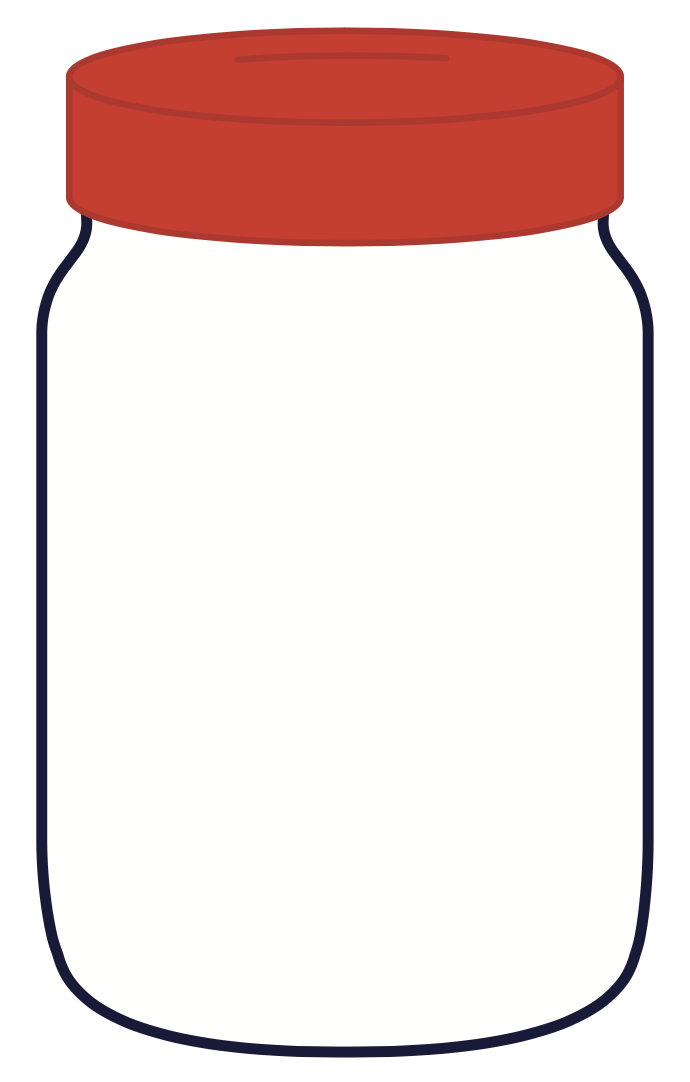 cage
huge
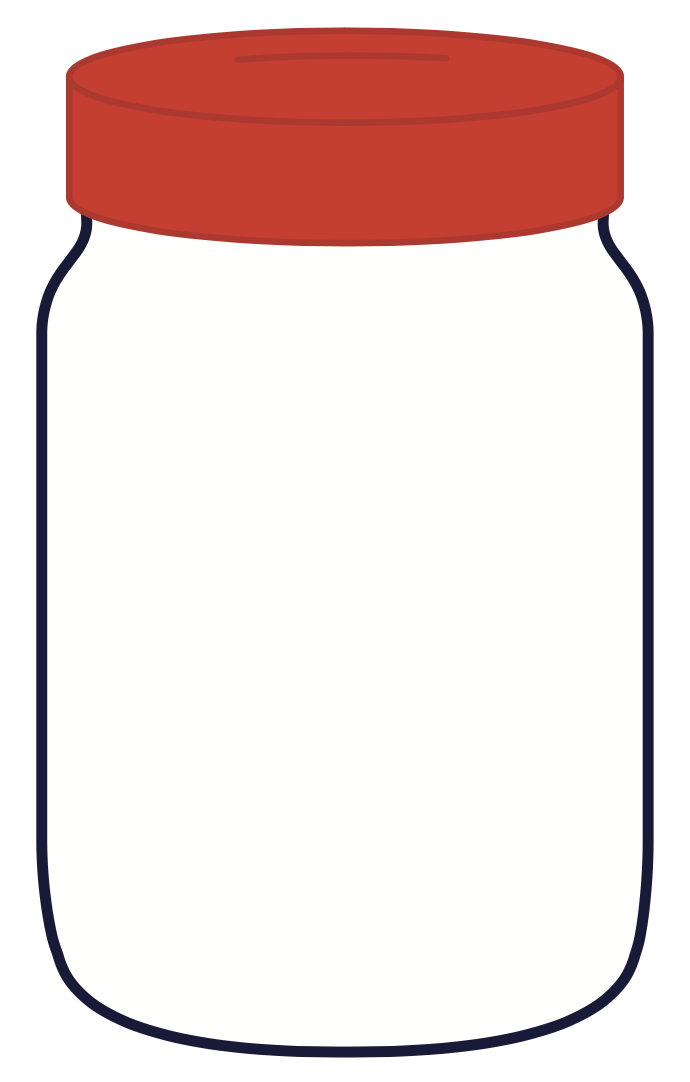 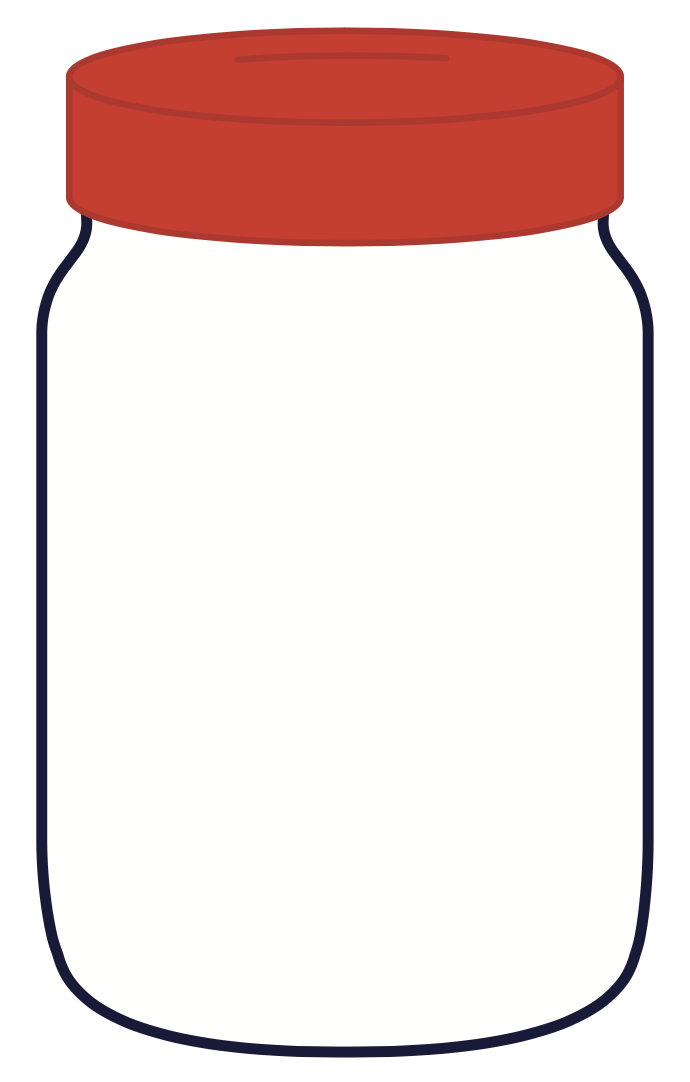 Exceptions
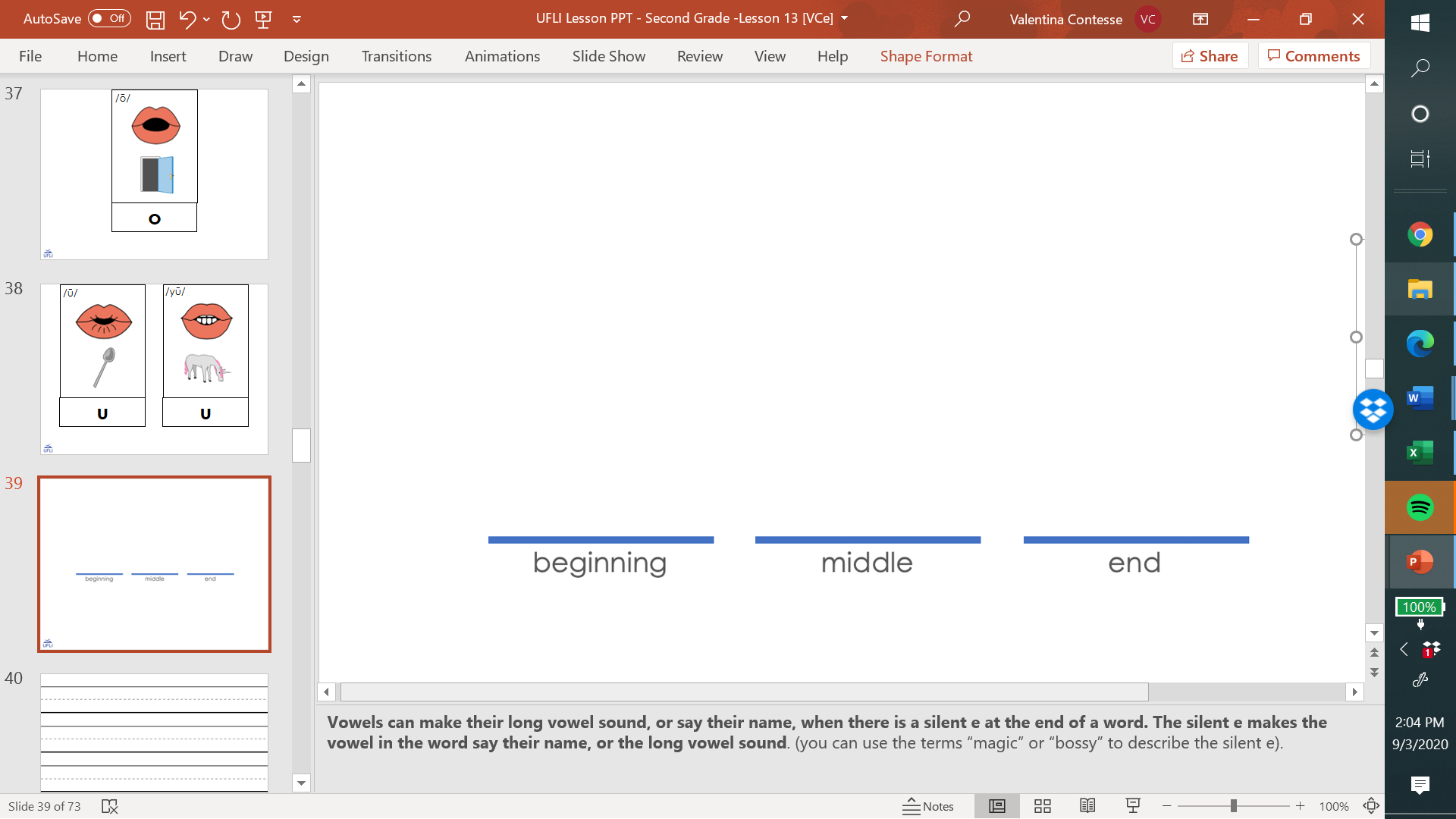 e
v
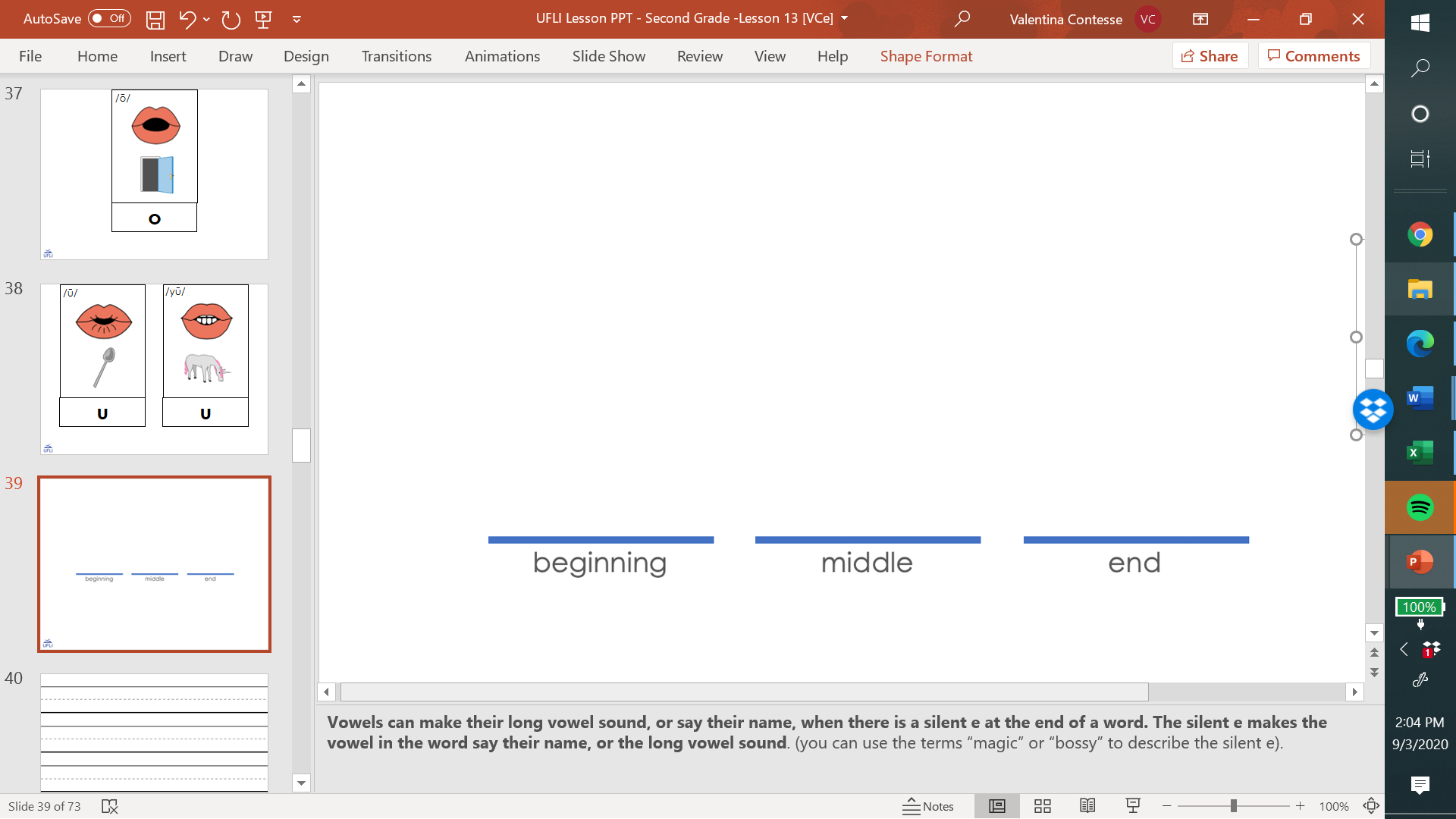 e
give
live
have
o
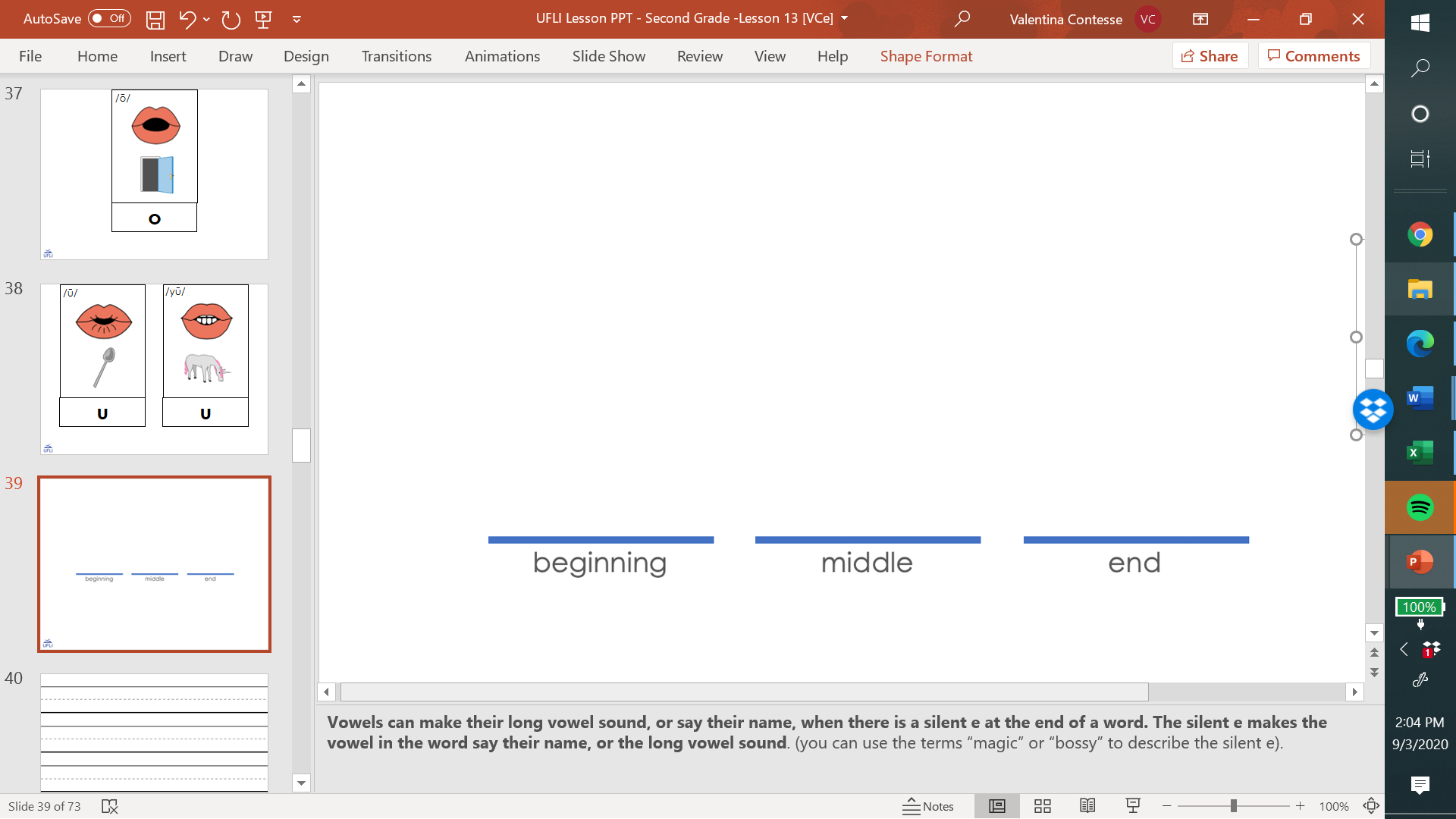 e
come
none
done
some
love
[Speaker Notes: Handwriting paper for letter formation practice. Use as needed. 
See UFLI Foundations manual for more information about letter formation.]
have
some
give
love
dove
live
solve
some
come
done
none
[Speaker Notes: See UFLI Foundations lesson plan Step 5 for words to spell.
Handwriting paper to model spelling.]
[Speaker Notes: See UFLI Foundations lesson plan Step 5 for words to spell.
Handwriting paper for guided spelling practice.]
Insert brief reinforcement activity and/or transition to next part of reading block.
Lesson 62
VCe Review 3, Exceptions
New Concept Review
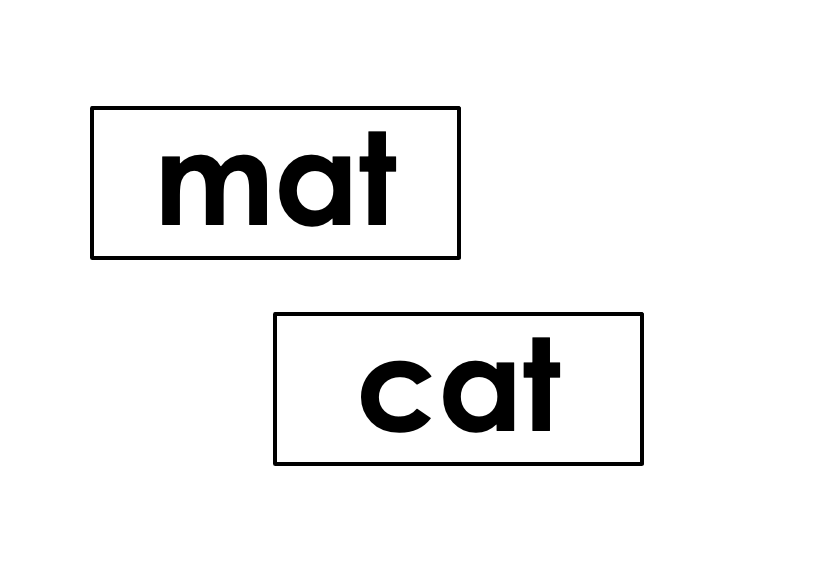 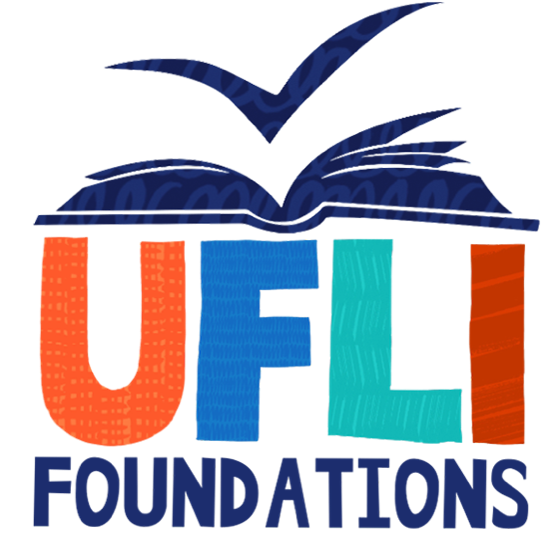 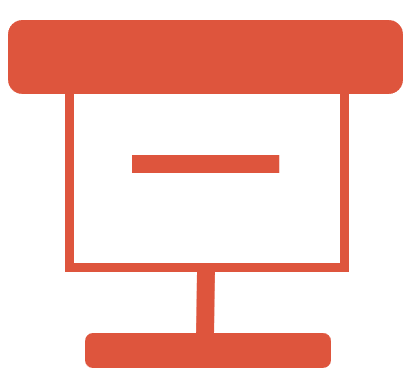 [Speaker Notes: See UFLI Foundations lesson plan Step 5 for recommended teacher language and activities to review the new concept.]
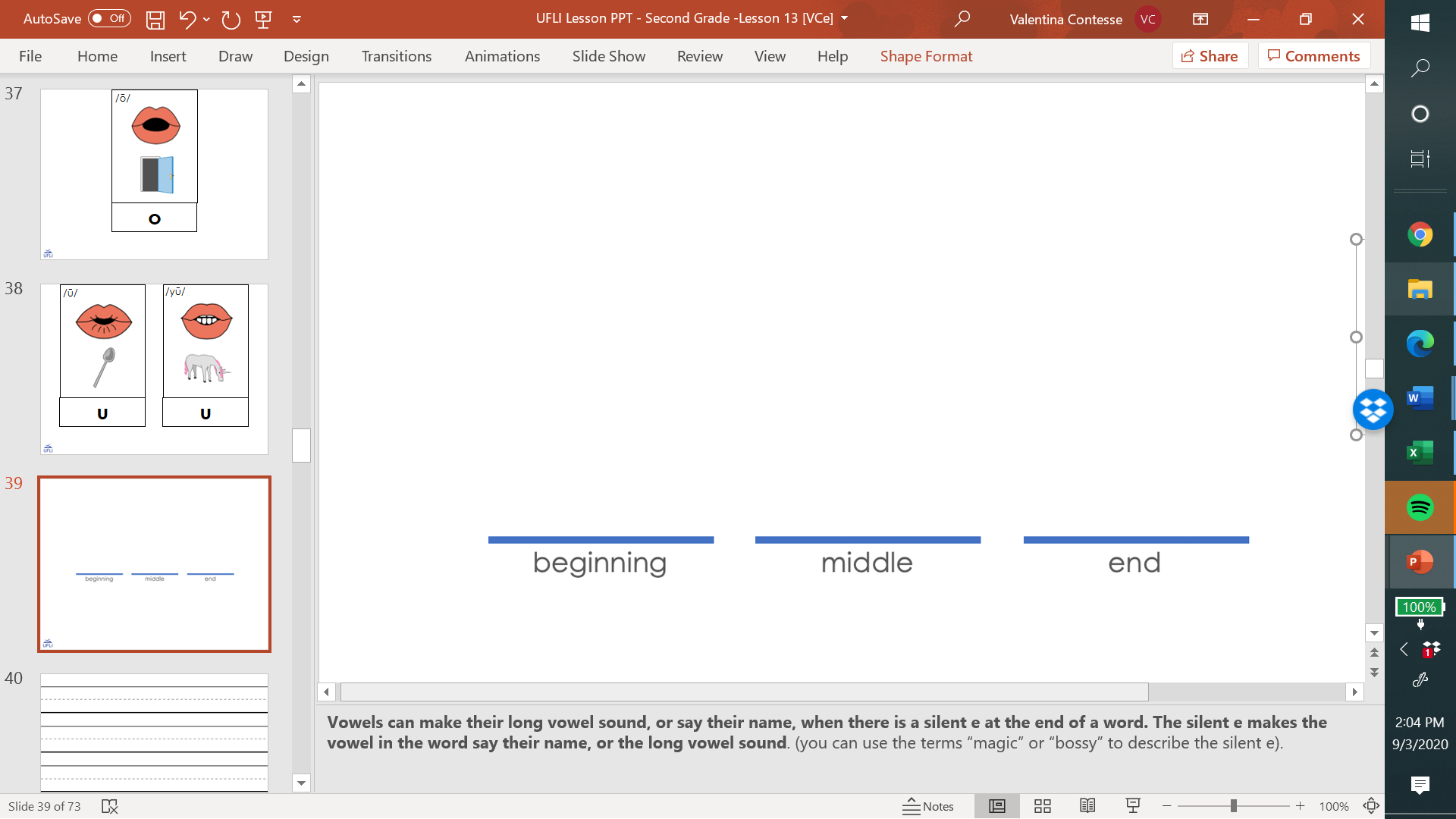 e
bake
like
note
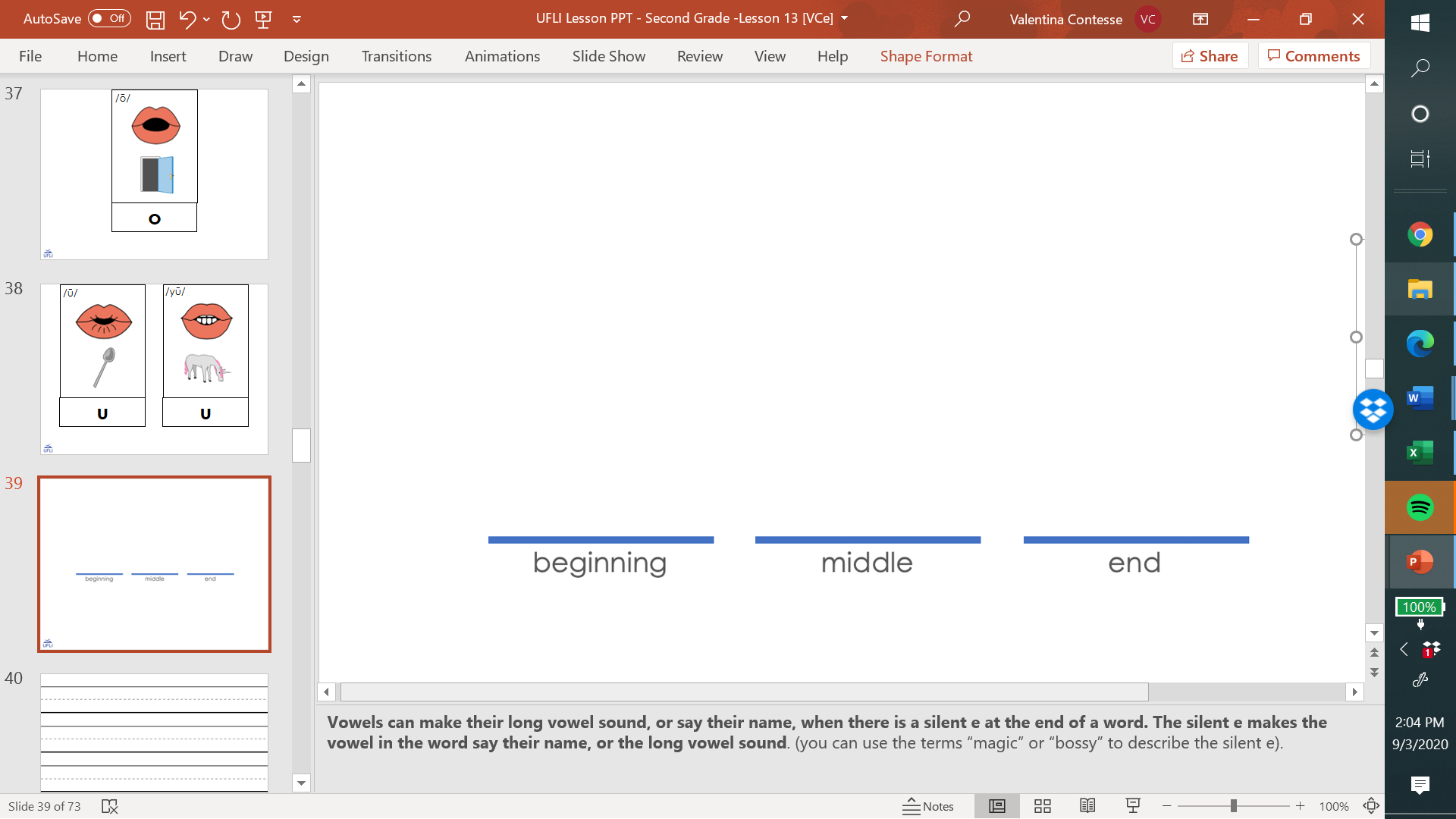 e
c
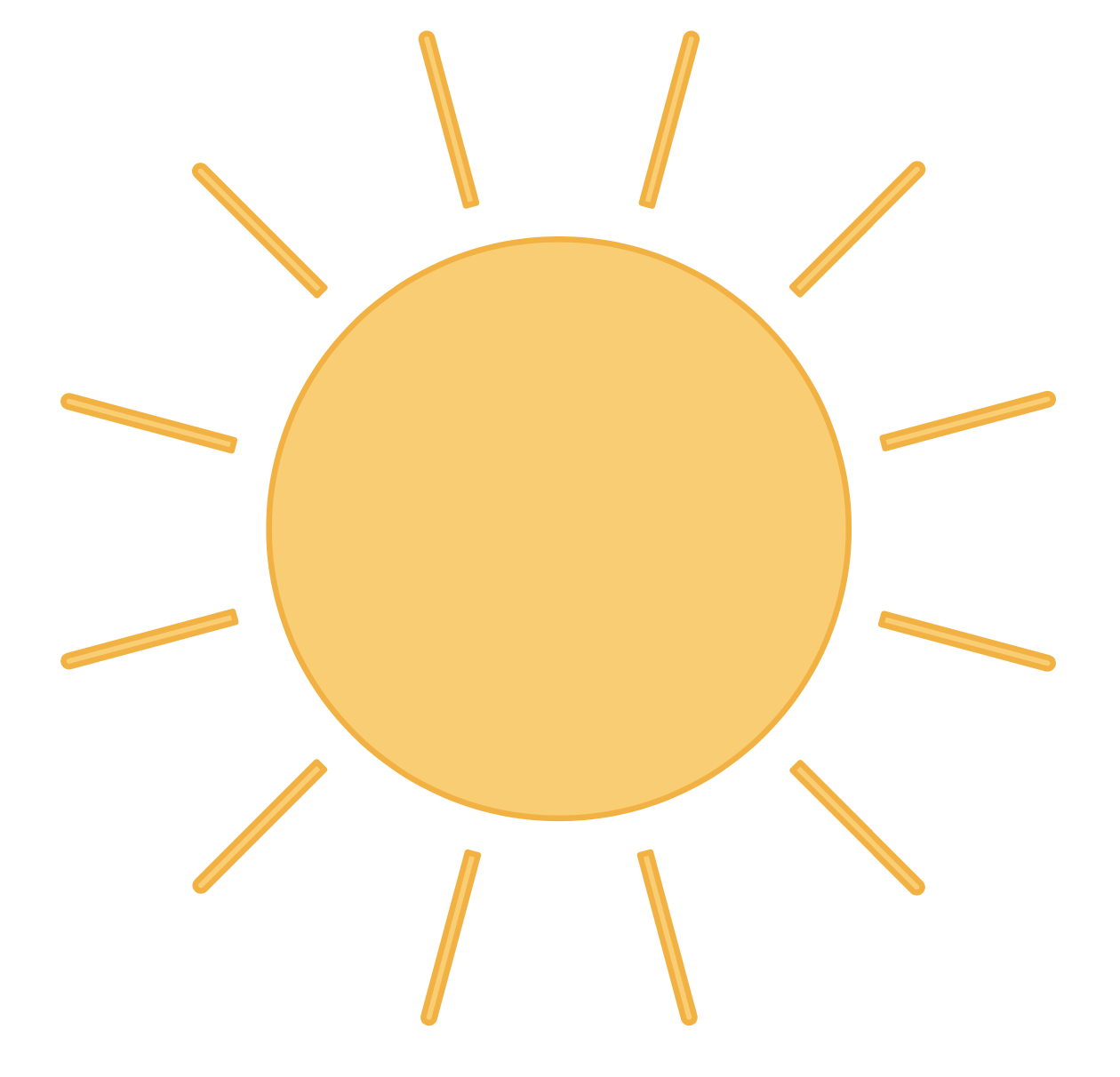 race
nice
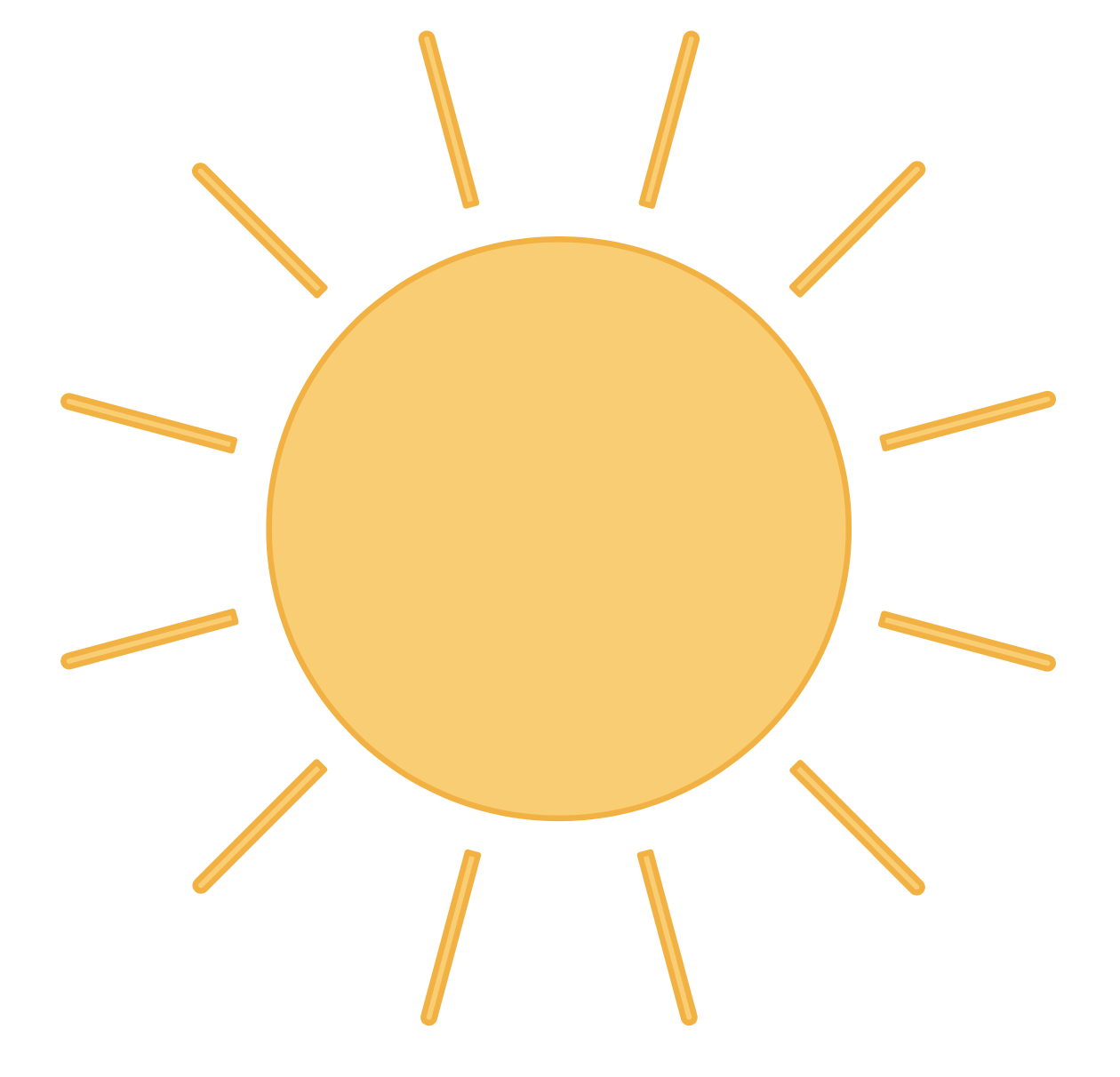 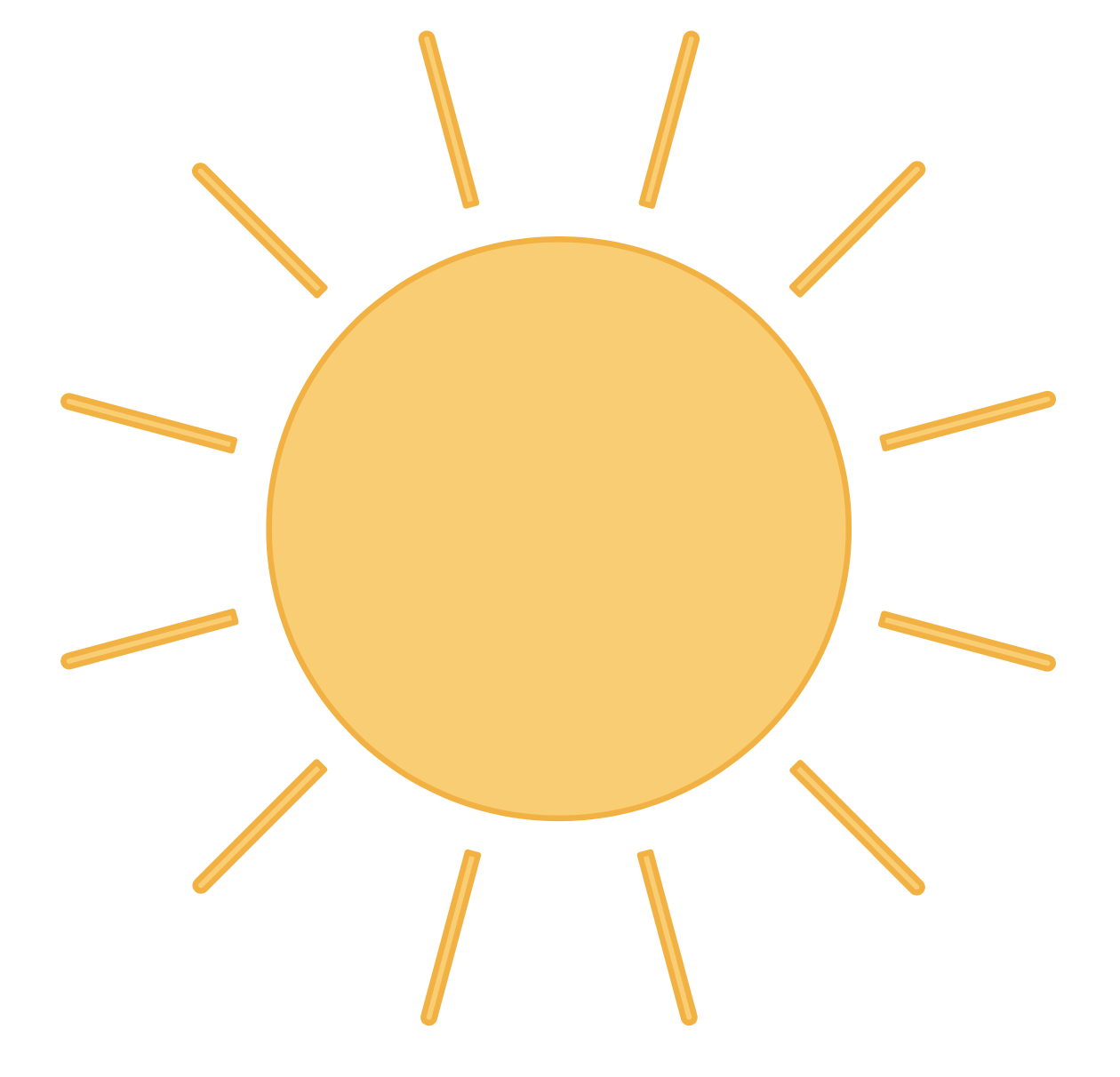 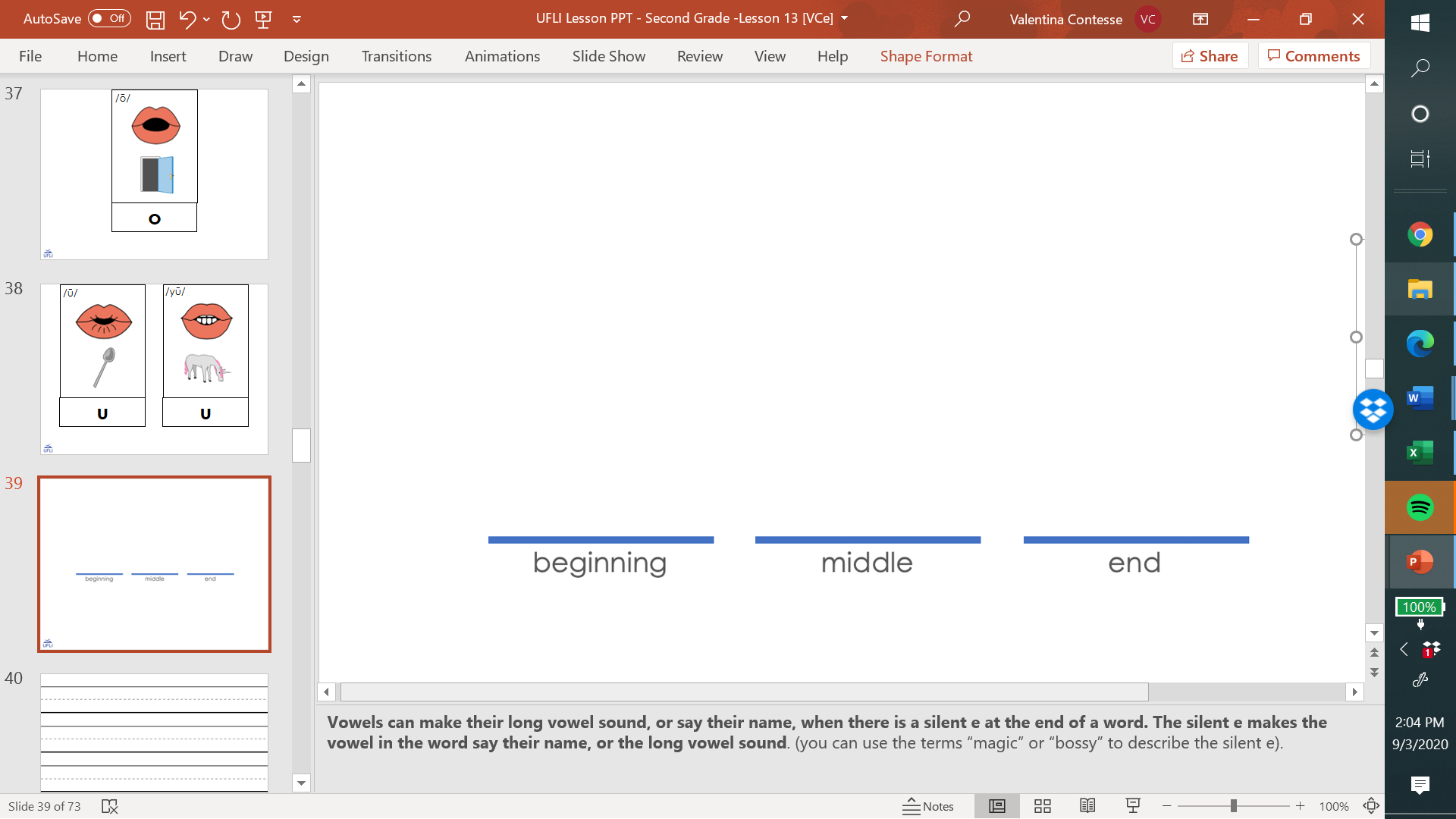 e
g
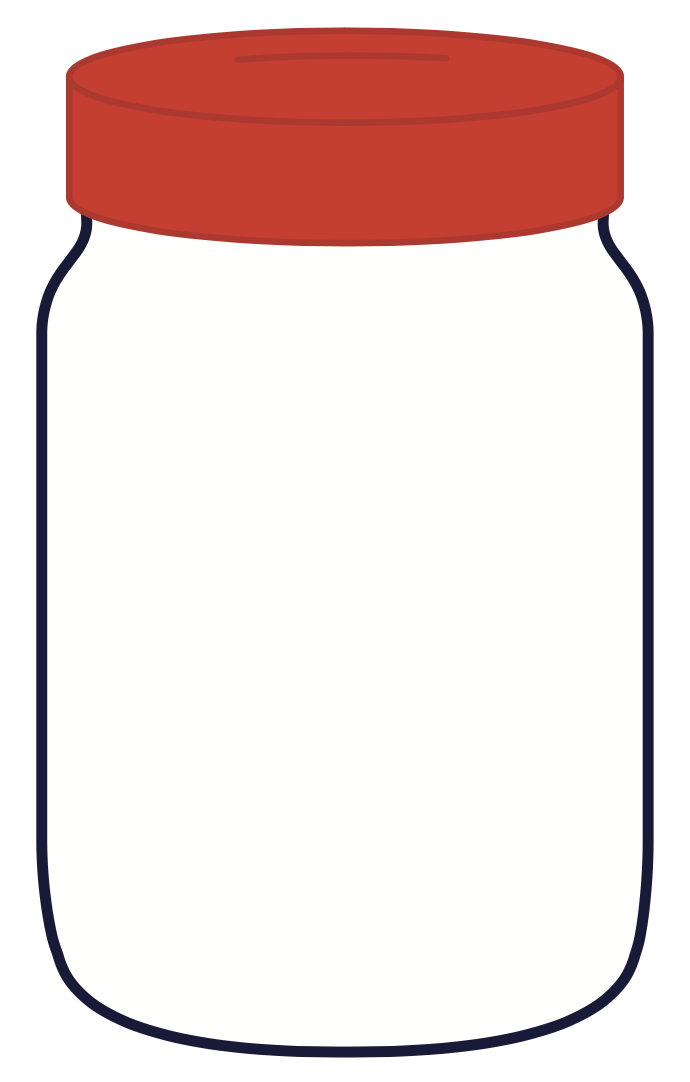 cage
huge
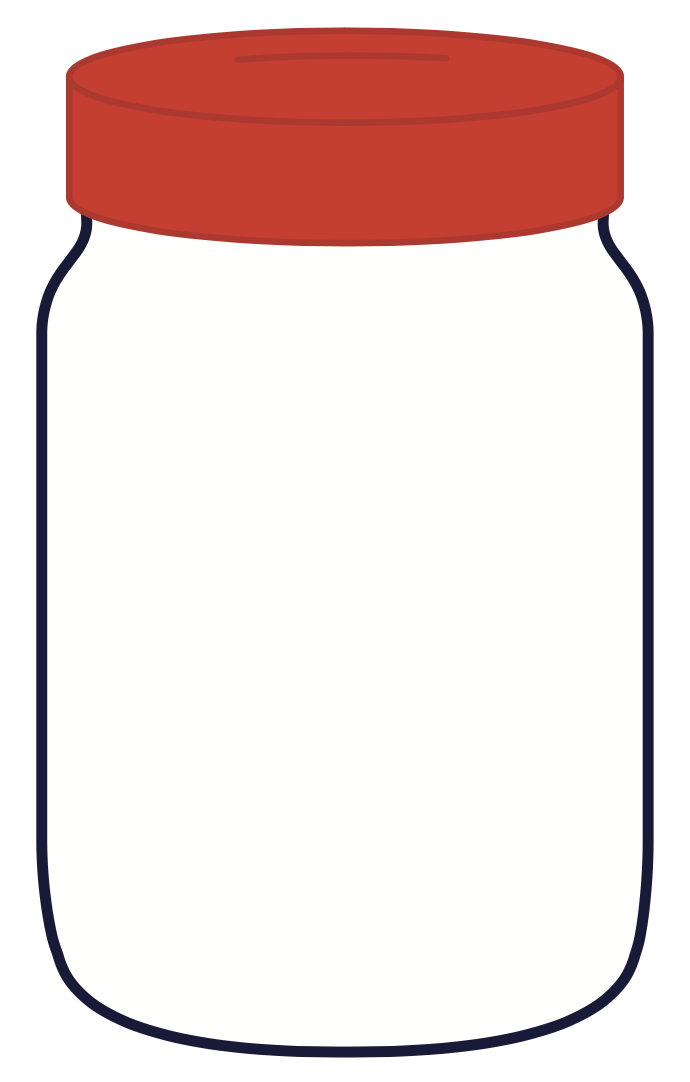 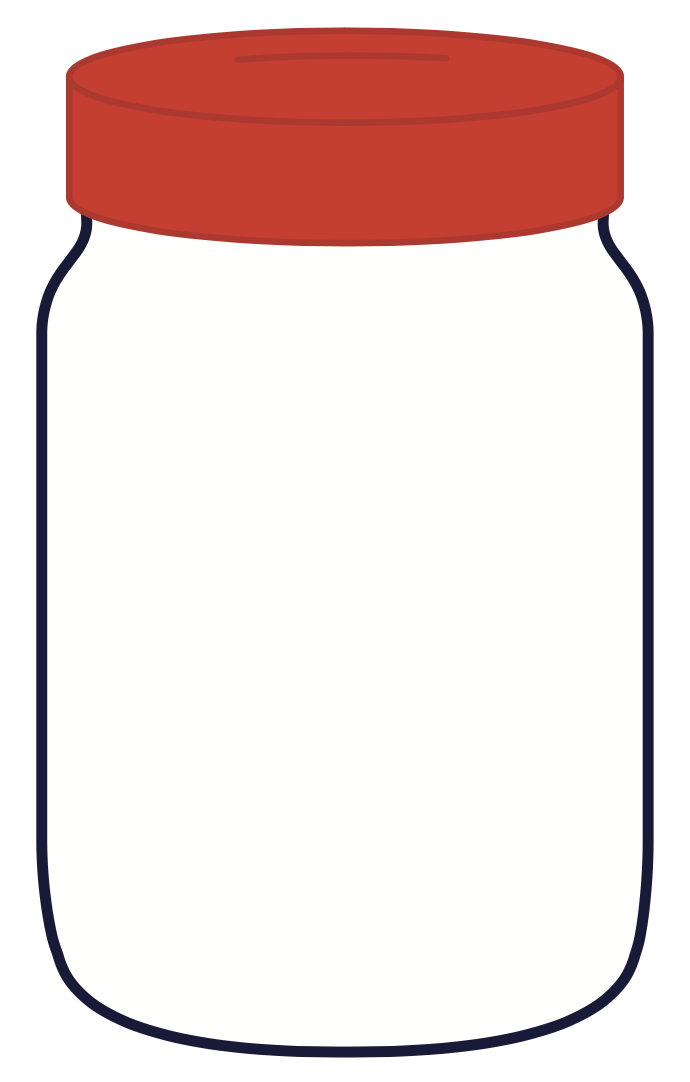 Exceptions
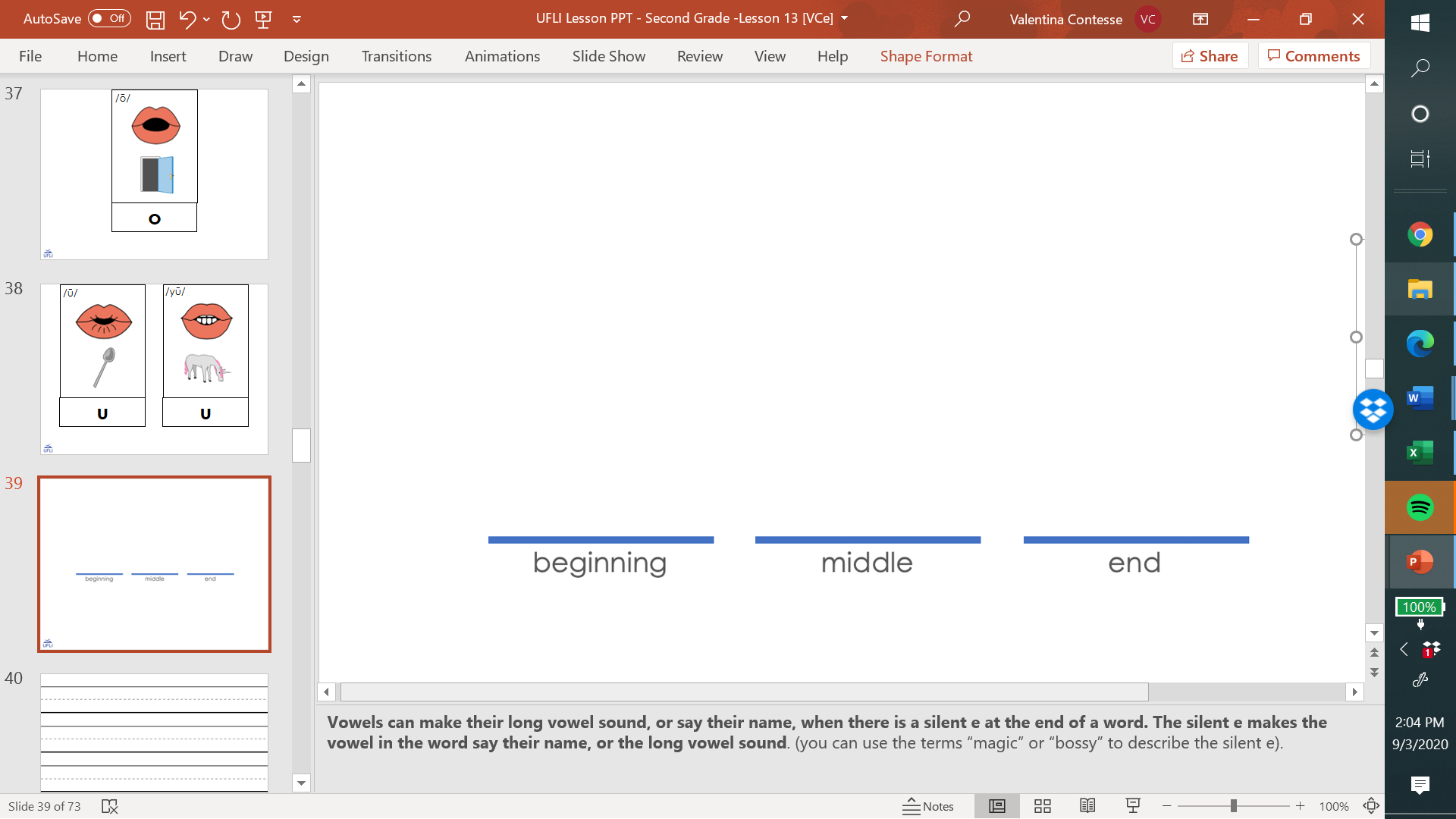 e
v
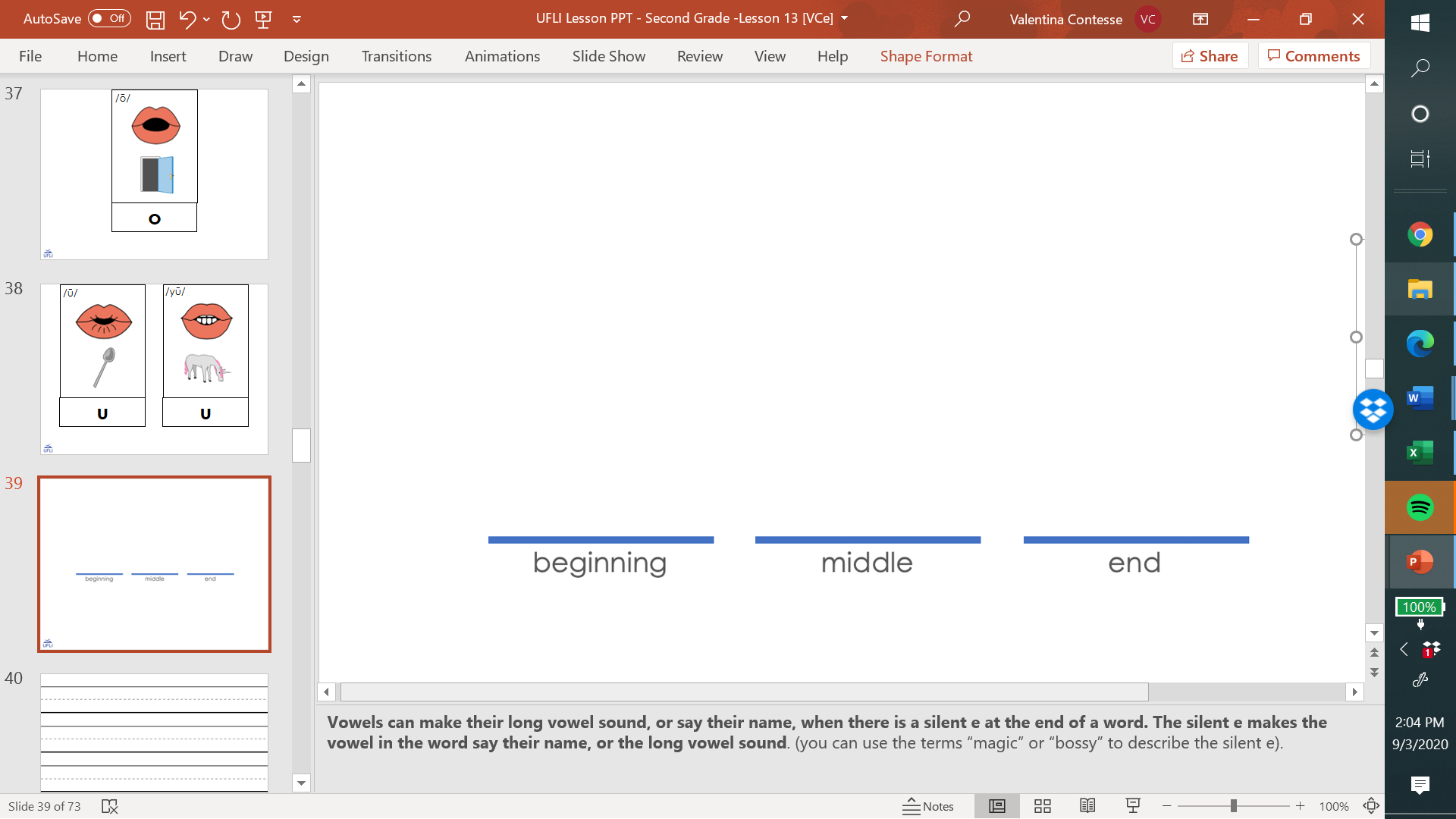 e
give
live
have
o
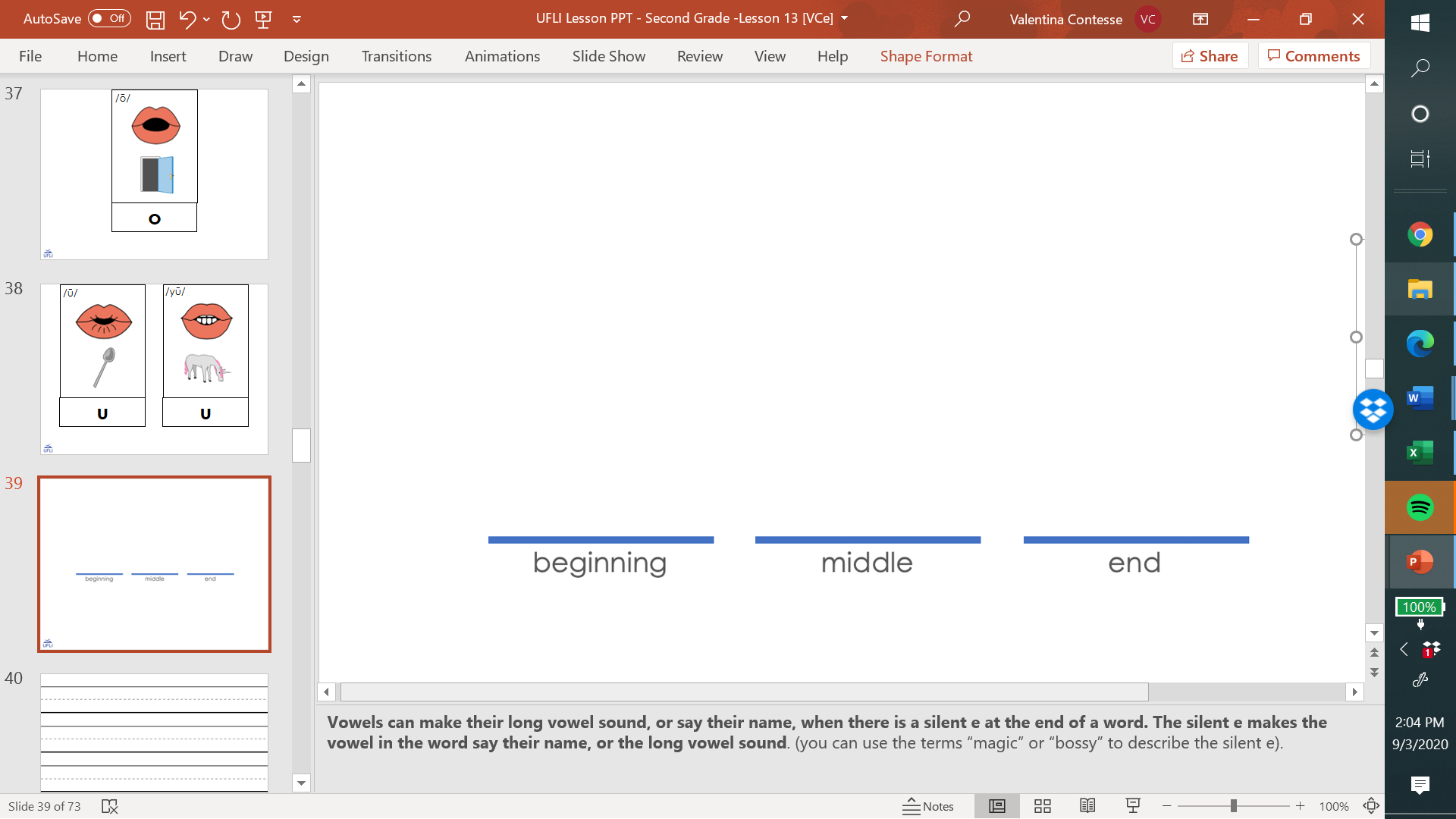 e
come
none
done
some
love
come
give
done
some
[Speaker Notes: See UFLI Foundations lesson plan Step 6 for word work activity. 
Visit ufliteracy.org to access the Word Work Mat apps.]
[Speaker Notes: See UFLI Foundations lesson plan Step 7 for irregular word activities.
The white rectangle under each word may be used in editing mode. Cover the heart and square icons then reveal them one at a time during instruction.]
[Speaker Notes: See UFLI Foundations manual for more information about reviewing irregular words.]
could
[Speaker Notes: Lesson 50+

OUL represents the /oo/ sound.

The white rectangle under the word may be used in editing mode. Cover the heart and square icons then reveal them one at a time during instruction.]
would
[Speaker Notes: Lesson 50+

OUL represents the /oo/ sound.

The white rectangle under the word may be used in editing mode. Cover the heart and square icons then reveal them one at a time during instruction.]
should
[Speaker Notes: Lesson 50+

OUL represents the /oo/ sound.

The white rectangle under the word may be used in editing mode. Cover the heart and square icons then reveal them one at a time during instruction.]
who
[Speaker Notes: Lesson 54+

WH represents the /h/ sound.
O represents the /ū/ sound.

The white rectangle under the word may be used in editing mode. Cover the heart and square icons then reveal them one at a time during instruction.]
one
[Speaker Notes: Lesson 58+

O represents the sounds /w/+/ŭ/.
The final E is silent but does not follow the long vowel VCe pattern. 

The white rectangle under the word may be used in editing mode. Cover the heart and square icons then reveal them one at a time during instruction.]
once
[Speaker Notes: Lessons 60+

O represents the sounds /w/+/ŭ/.

The white rectangle under the word may be used in editing mode. Cover the heart and square icons then reveal them one at a time during instruction.]
[Speaker Notes: Handwriting paper for irregular word spelling practice. Use as needed. 
See UFLI Foundations manual for more information about reviewing irregular words.]
[Speaker Notes: See UFLI Foundations lesson plan Step 8 for connected text activities.]
Steve and Jane have to race home!
Did June give you these for a nice price?
Kate and Luke live close to the huge lake.
[Speaker Notes: See UFLI Foundations lesson plan Step 8 for sentences to write.]
[Speaker Notes: The UFLI Foundations decodable text is provided here. See UFLI Foundations decodable text guide for additional text options.]
June’s Bike Shop
June sells bikes. She will give you such a nice price you will not think twice. Steve and Grace come to June’s shop to get bikes.
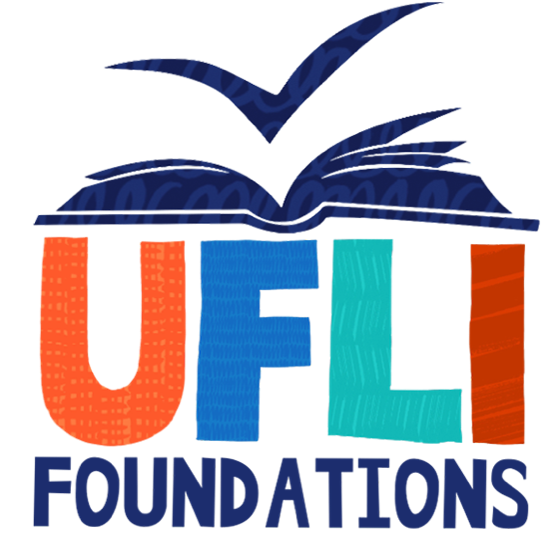 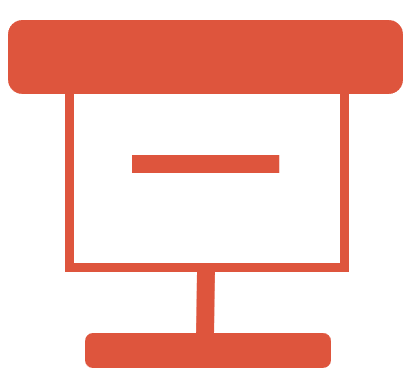 “I love this red one, it looks fast,” said Steve. “I love this blue one, it looks fun,” said Grace.

“Can you give us a good price,” asks Grace. “Done and done,” said June. Steve and Grace smile and ride off with their bikes.
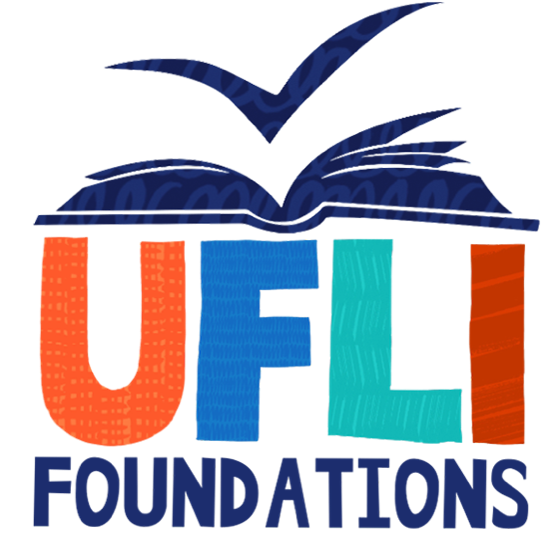 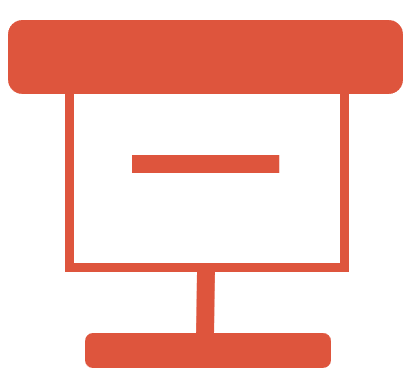 Insert brief reinforcement activity and/or transition to next part of reading block.